“TRIO-project” Vlaanderen
Samenwerkingsovereenkomst
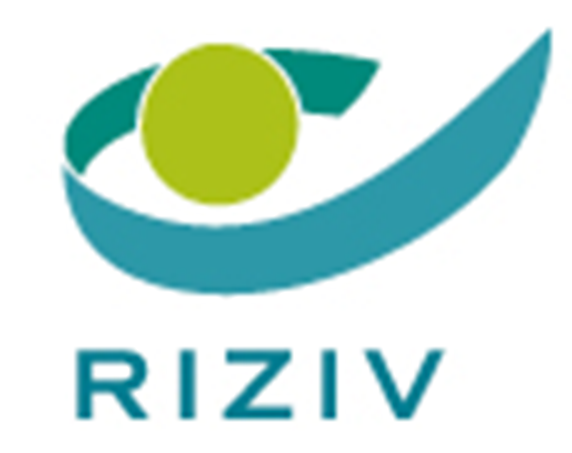 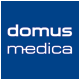 Dr Roger Toelen
Adviseur Generaal
Geneesheer Directeur
Dienst voor Uitkeringen - RIZIV
N inv  120.000 (1995) → 350.000 (2014)

Anno 2016:

1,7 miljard € primaire AO / 750.000 ziekte-aangiften
5 miljard  € invaliditeit / 385.165 INV
= 6,8 miljard €
 
budget uitkering > budget werkloosheid
2
Acties
Diagnose: Redenen ? Oorzaken ?


Therapie: begeleiding naar (aangepast) werk


Therapieplan
3
Acties
AO = multifactorieel → multidisciplinaire aanpak
Betrekken van + taakverdeling tussen:
Behandelende arts
Bedrijfsarts / arbeidshygiënist
Adviserend arts VI
Vereist overlegplatform
Officieel overlegplatform in creatie (2017)
TRIO
Responsabiliseren WG + WN
4
TRIO
Quid TRIO Wallonië en Brussel ?
Olv Société Scientifique de Médecine Générale
10 TRIO groepen
2012 – heden gewerkt aan:
Verbeteren contacten onderling
Preventie ruglijden en werk
Burnout en werk
Borstkanker en werk
Gedeeltelijke werkhervattingen
…
5
Andere actualiteit
Installatie van multidisciplinair team
Bij AG@VI
In DU@RIZIV
Elektronische ziekteaangifte (KBSZ; einde 2017)
Andere definitie AO “art 100” (tegen …?)
Kenniscentrum AO bij DU@RIZIV
Disability management
6